ПРАВИЛА ПОВЕДЕНИЯ В ШКОЛЕ
Автор: учитель начальных классов высшей категории ГБОУ СОШ № 215
Худиярова Елена Анатольевна.
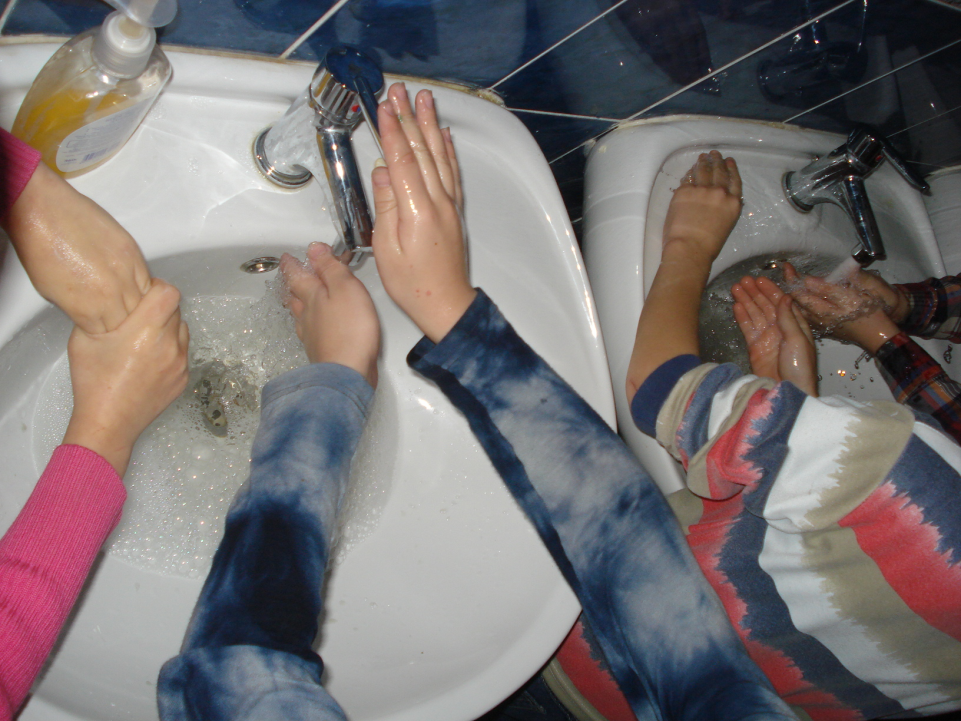 Утром рано просыпайся,
Хорошенько умывайся,
Чтобы в школе не зевать,
Носом в парту не клевать!
С вечера в портфель сложиТетради, учебники, карандаши.Утром ещё раз проверь,—Готов к занятиям теперь!
Иди в школу по дорожке,На крылечке вытри ножки!А потом лишь заходи —День учебный впереди!
Входишь в класс со словом «здравствуй»И здоровым будешь сам,Чтоб чувствовать себя прекрасноЖелай здоровья по утрам!
Для всех закон, а не желание –
Приходим в класс без опоздания!
Лишь только прозвенит звонок –
Начинается урок!
На уроках не хихикай,Стол туда – сюда не двигай!Учитель спросит – надо встать,Когда он сесть позволит – сядь.
Парта – это не кровать,И на ней нельзя лежать,Мы должны не забыватьСпинку ровненько держать!
На уроках будем мыСтарательны, внимательны!По три раза повторятьСовсем не обязательно!
Ответить хочешь – не шуми,А только руку подними.Сначала подумай,Потом отвечай!
Не бойся ошибиться –Ведь ты пришёл учиться,Не унывай, не мучайся –Ведь на ошибках учатся!
Звонит звонок на перемену,Чтоб отдохнул ты непременно,Ждёт тебя другой урок –Будь готов к нему, дружок!
В коридоре мы должныДержаться правой стороны,К тому же, я считаю лично,Кричать в школе неприлично!
По школе ты ходи спокойно,По классу тоже не беги,Всегда веди себя достойно,Своё здоровье береги!
Кушать в классе на салфеткеАккуратно нужно, детки!За собою убирать,Руки мыть и вытирать!
Следит каждый за вещамиСам без бабушки и мамы.Неприятны растеряхи,Неумейки и неряхи!
Слова «спасибо», «извините»Не стесняйся, говори,Аню, Славу, Валю, ВитюТы не ссорь, а помири!
Не дразнись, не зазнавайся,В школе всем помочь старайся.Зря не хмурься, будь смелейИ найдёшь себе друзей!
« До встречи! До свидания!»Скажи всем на прощание,Завтра будем мы опятьУлыбкой новый день встречать!